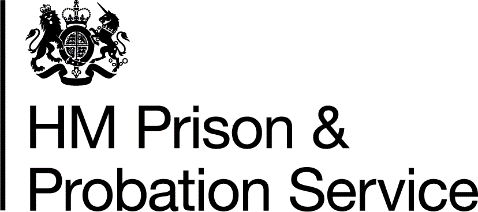 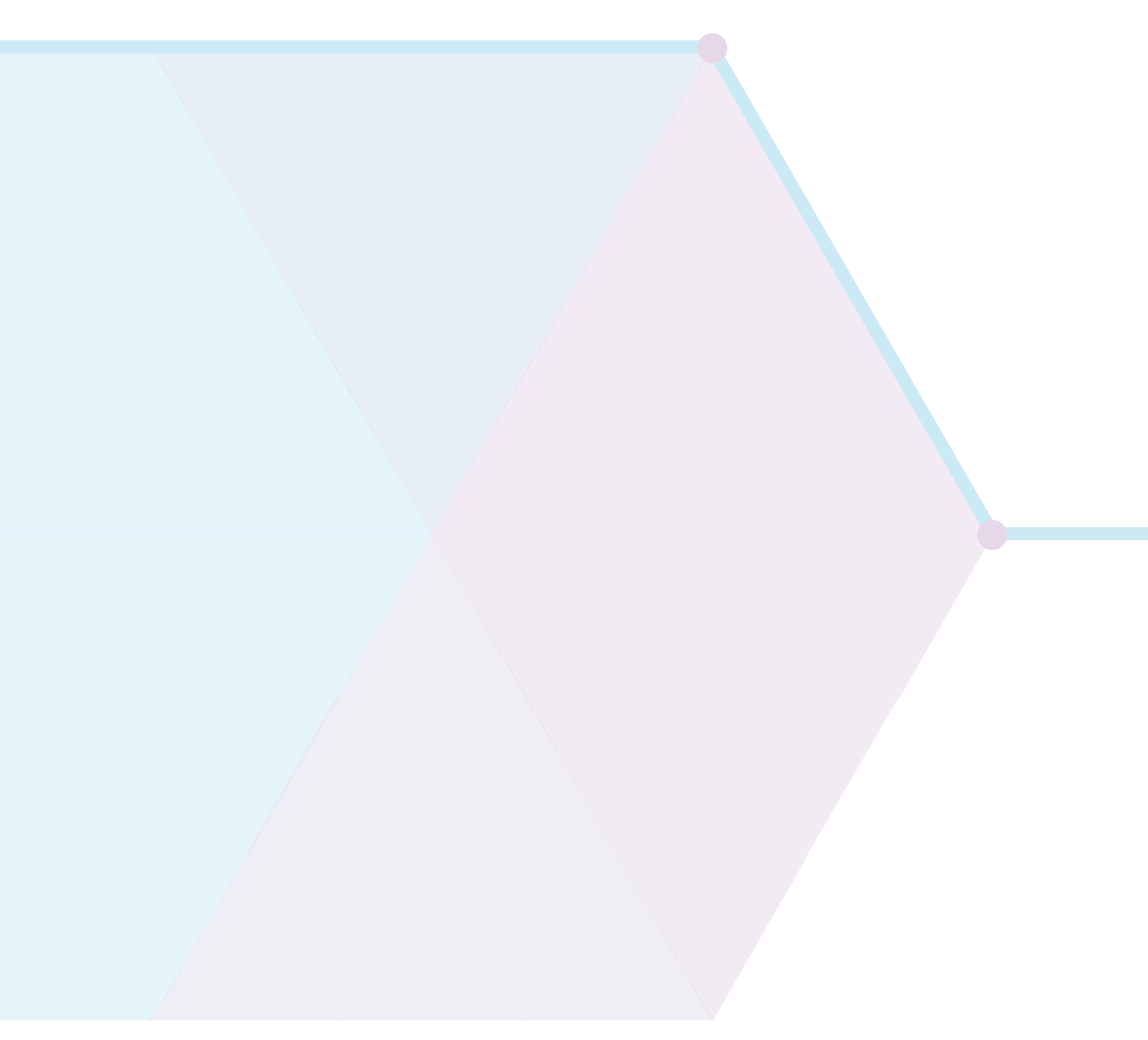 Staff Testing and Isolation Options 

Information for Approved Premises in England and Wales 

07.01.22
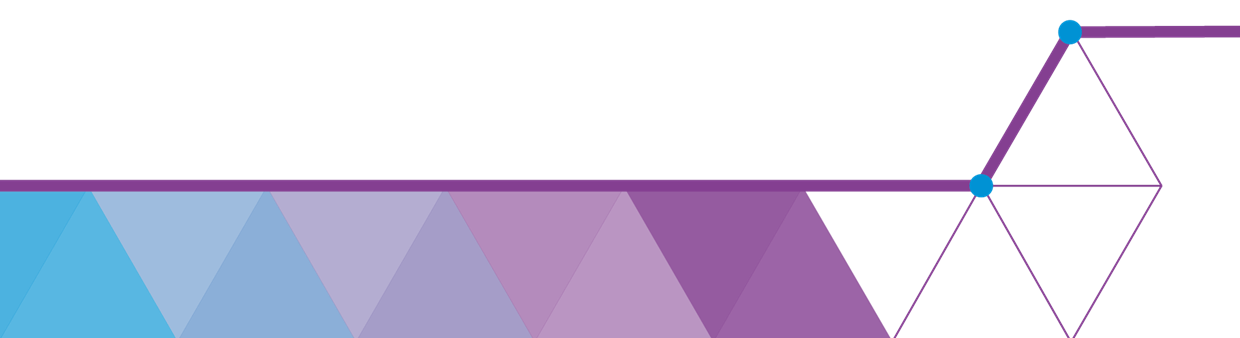 What Test is Required?
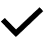 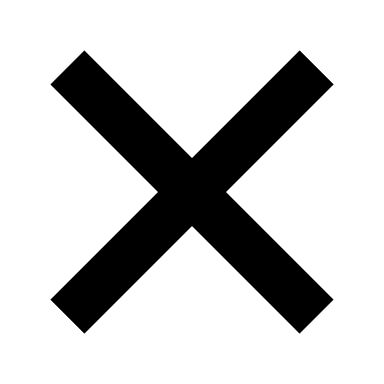 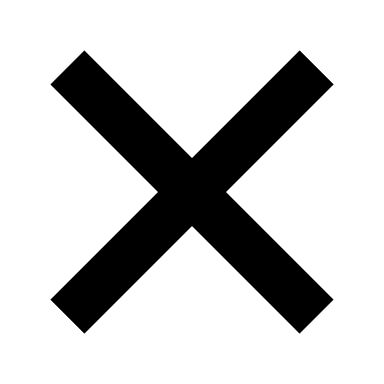 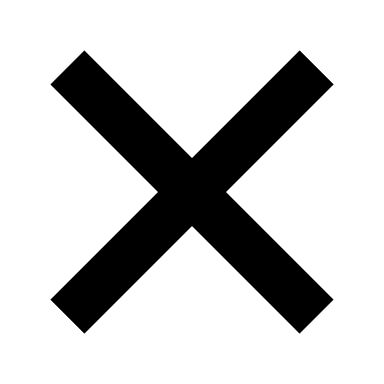 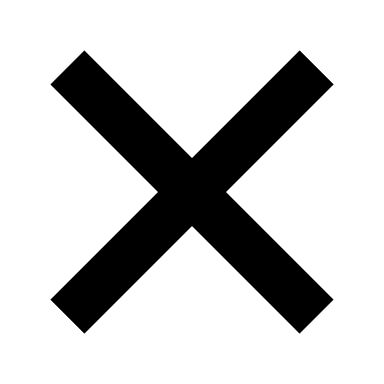 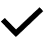 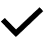 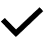 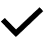 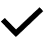 Routine Staff Testing in Approved Premises in England and Wales
Staff returning to the workplace following a Positive Test for Covid 19- England and Wales
Staff Identified as Close Contact of Positive Case: England
Staff member identified as close contact of Positive case
Staff member provides evidence of self-isolation notification
If able to,  the staff member may work from home in line with flexible working
See Slide 6 for Wales
Business needs require workplace attendance
Individual is identified as a contact of a positive case
Medically exempt from testing- provides evidence
Single vaccinated or unvaccinated or vaccination status unknown
Fully vaccinated
Returns to work. Takes PCR. Offered DTCC
Self-isolates
Required to wear FRSM and consideration given to change of duties
Staff Identified as Close Contact of Positive Case: Wales
Staff member identified as close contact of Positive case
Staff member provides evidence of self-isolation notification
If able to,  the staff member may work from home in line with flexible working
Business needs require workplace attendance
Individual is identified as a contact of a positive case
Medically exempt from testing- provides evidence
Single vaccinated or unvaccinated or vaccination status unknown
Fully vaccinated
Returns to work. Takes PCR. Offered RMT
Self-isolates
Self-isolates
Takes PCR test on days 2 and 8
Even if these tests are negative- complete the isolation period
Required to wear FRSM and consideration given to change of duties